2020 Sudzers Financial Report
Derek Wolfgram, Sudzers CFO
January 10, 2021
Membership
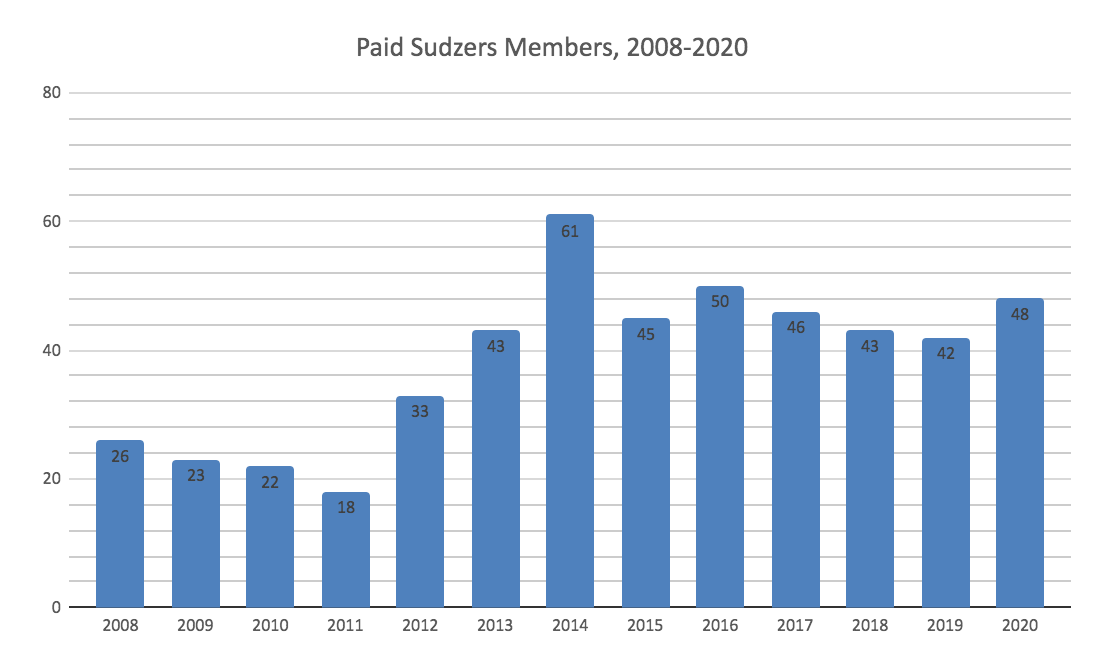 48 paid members in 2020
34 renewing members
14 new or returning members
8 departed members (fewest since 2012)
Financials - Revenues
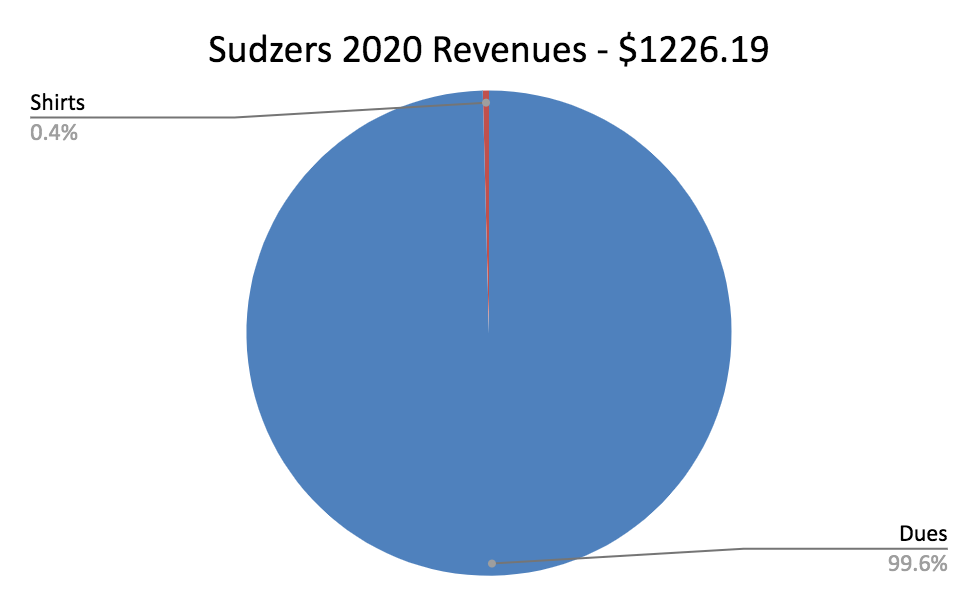 Financials - Expenditures
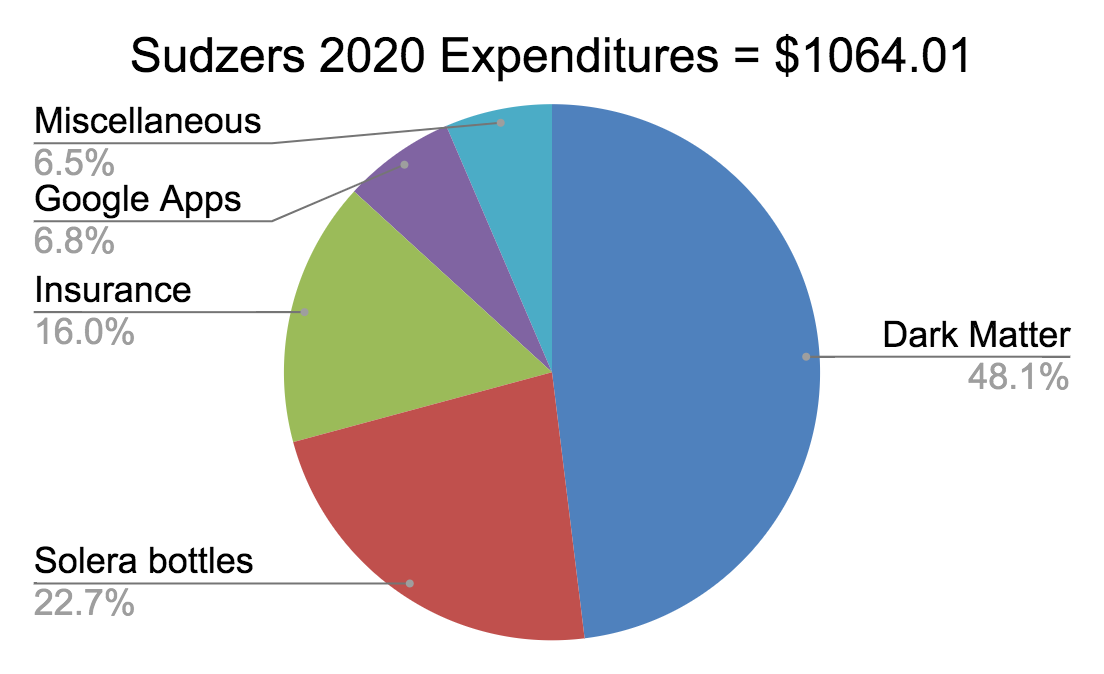 Financials - Summary
Balance History
Inventory
2020 Sudzers Financial Report
Derek Wolfgram, Sudzers CFO
January 10, 2021